НІКОМУ НЕ ПОВІДОМЛЯЙ СВІЙ ПАРОЛЬ
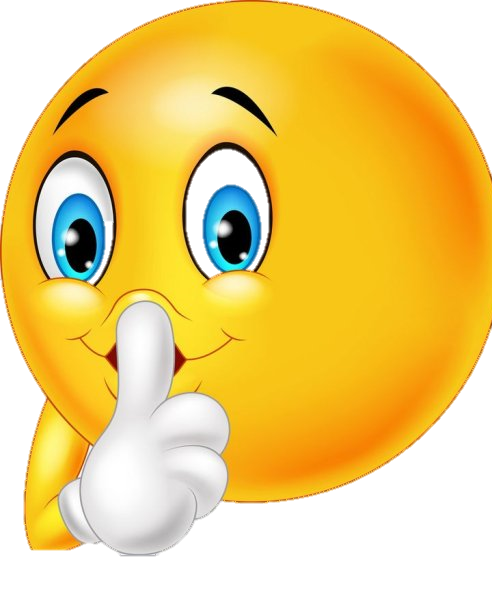 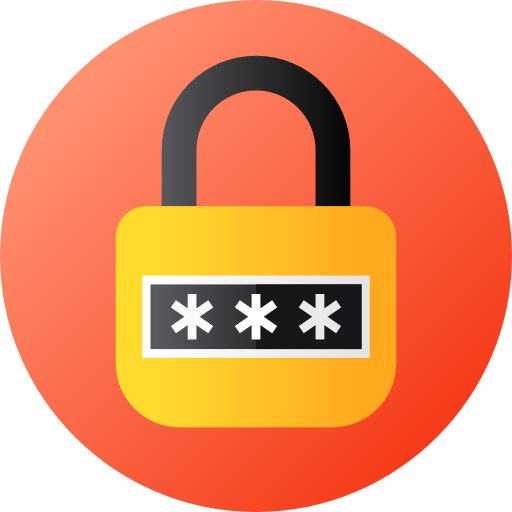 НЕ ВІДПОВІДАЙ НА СПАМ
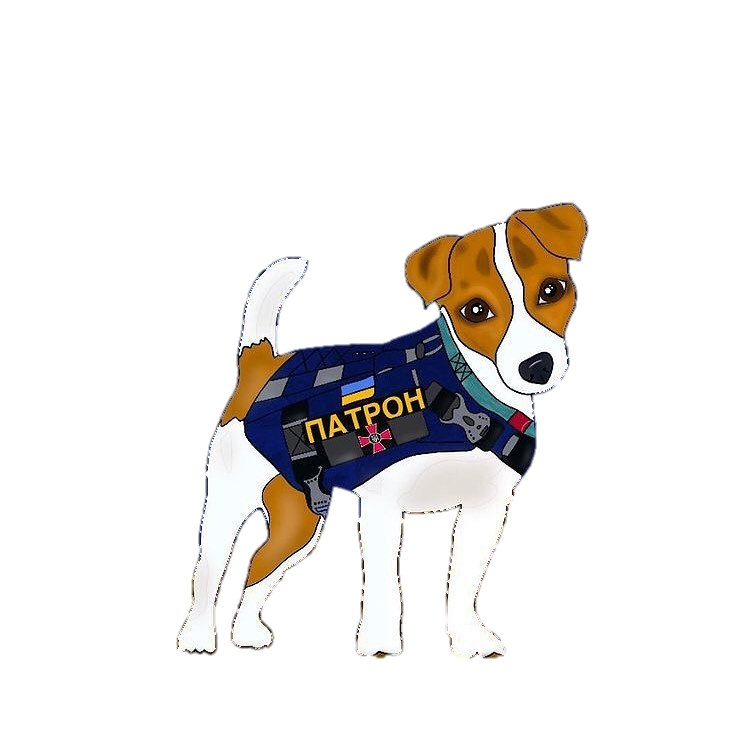 Інтернет
безпека
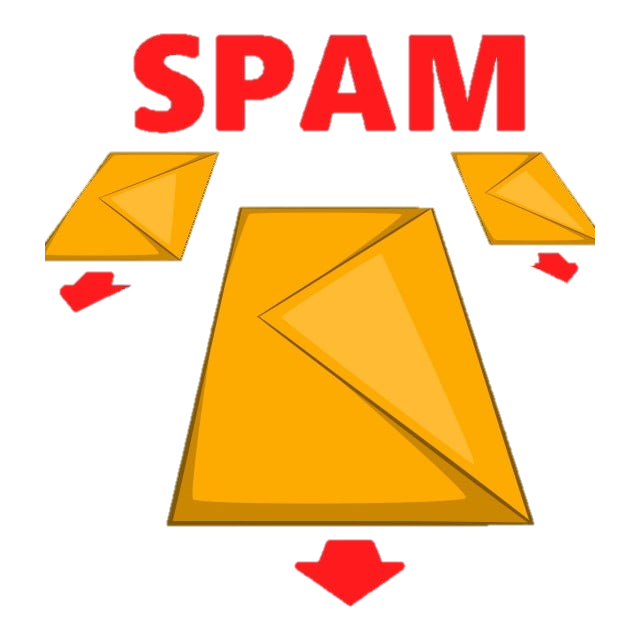 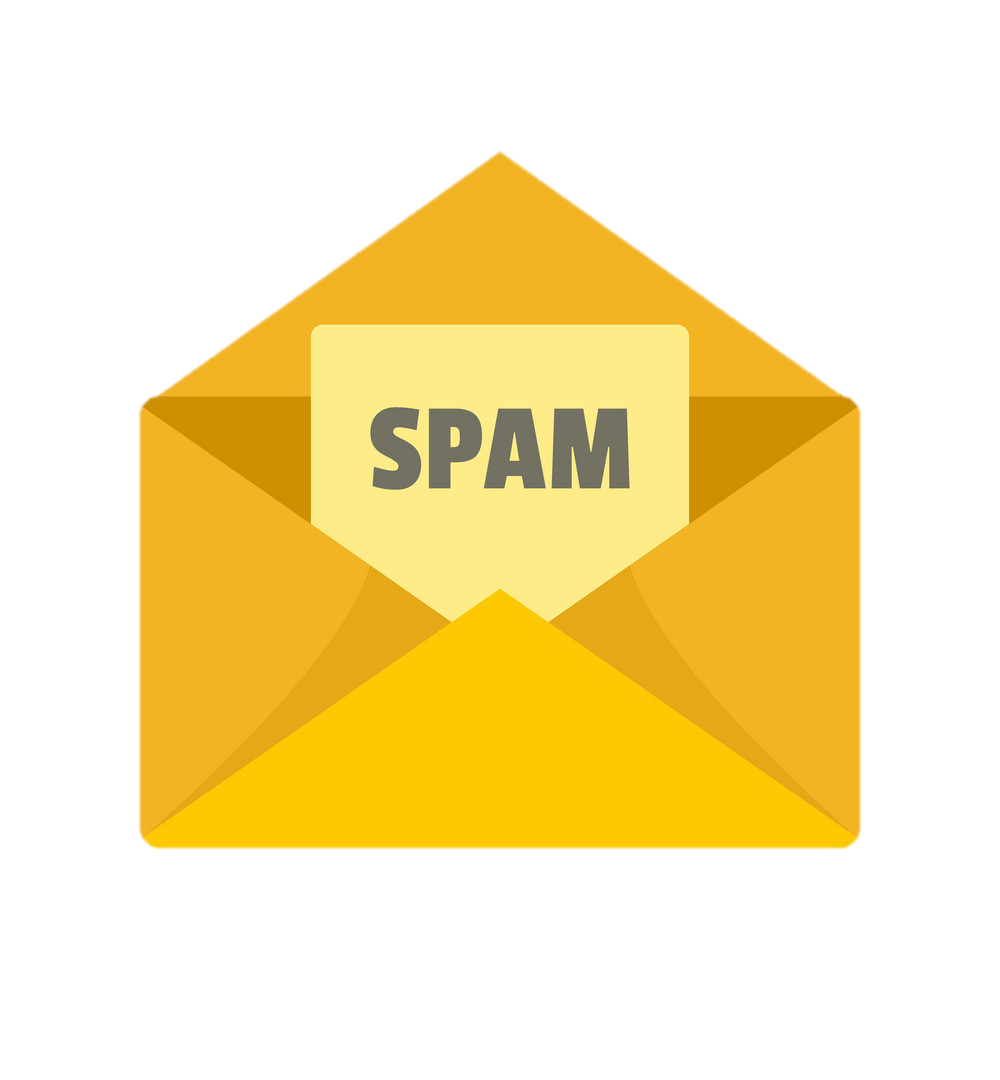 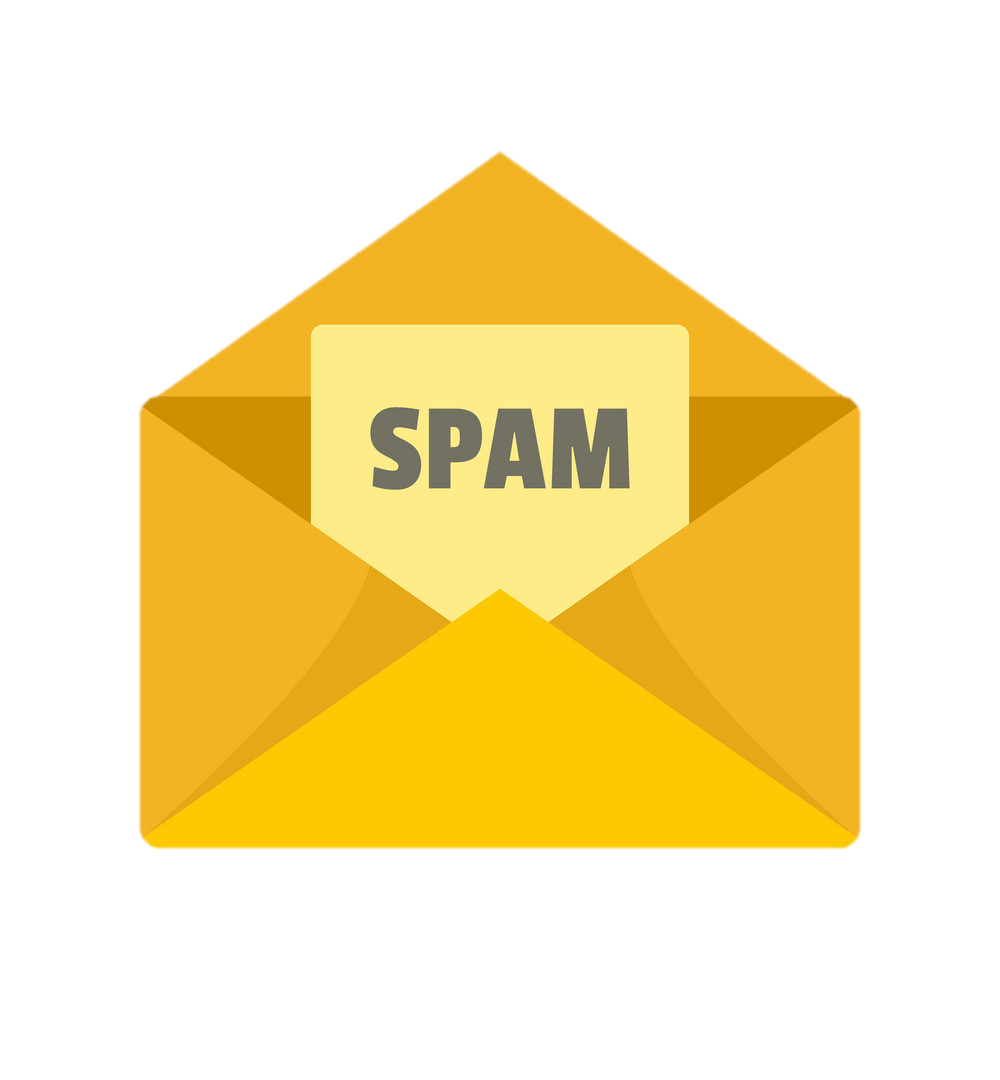 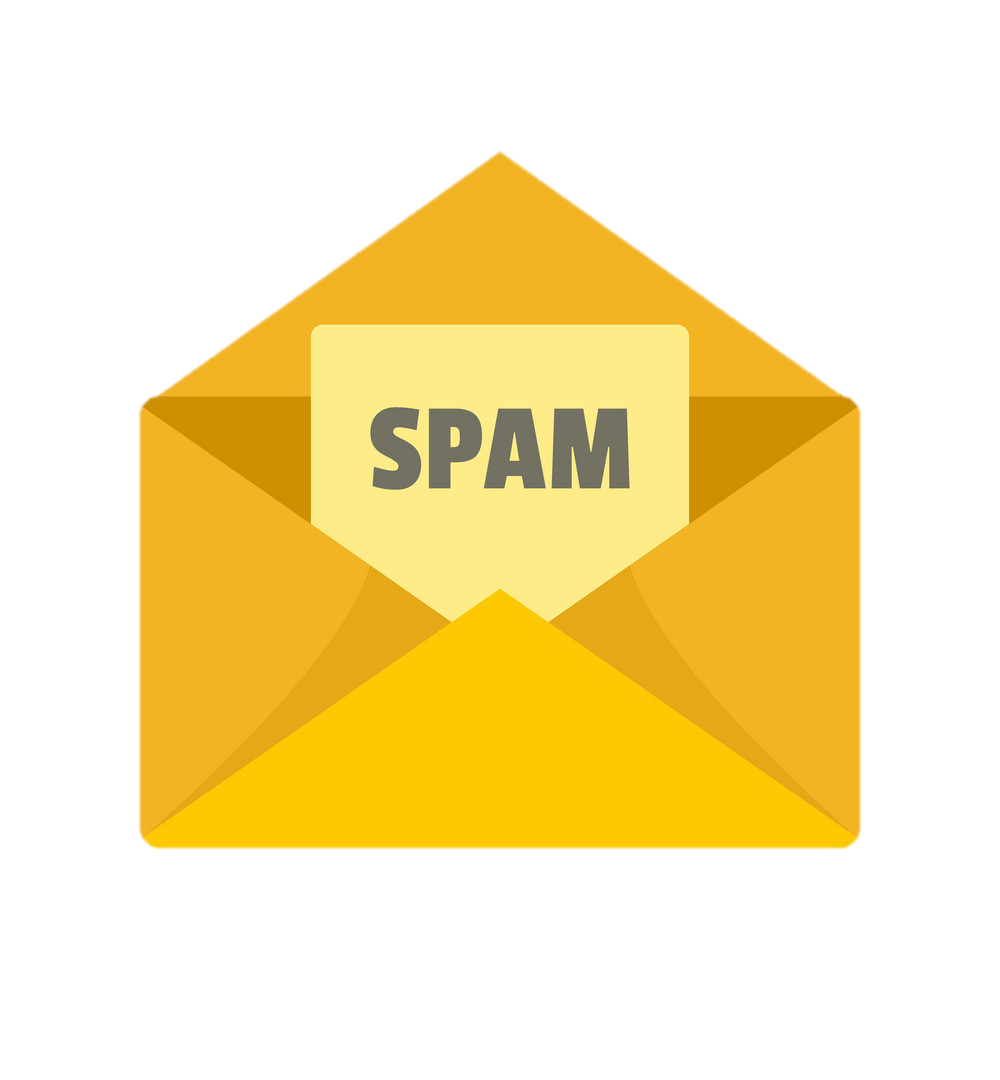 ЗАПИТУЙ У               ДОРОСЛИХ
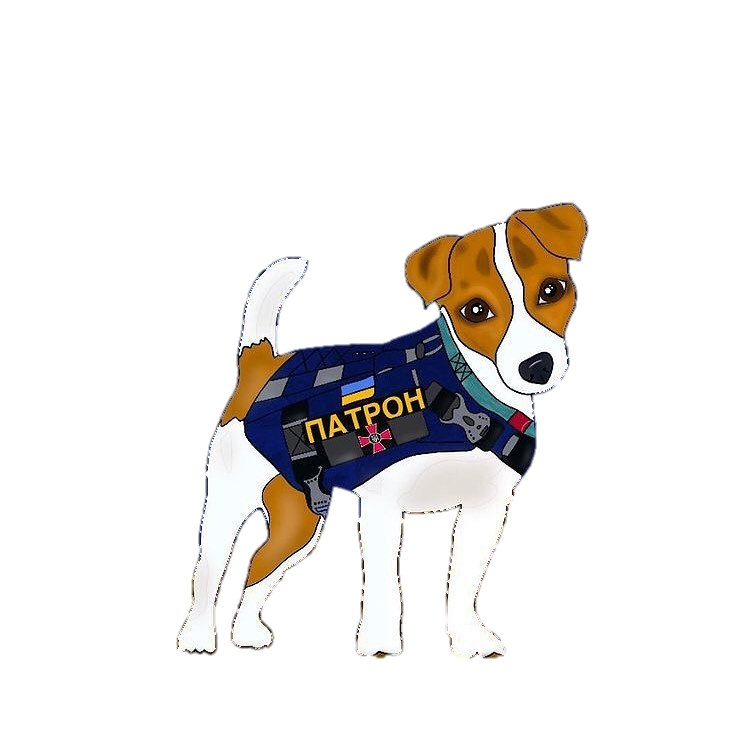 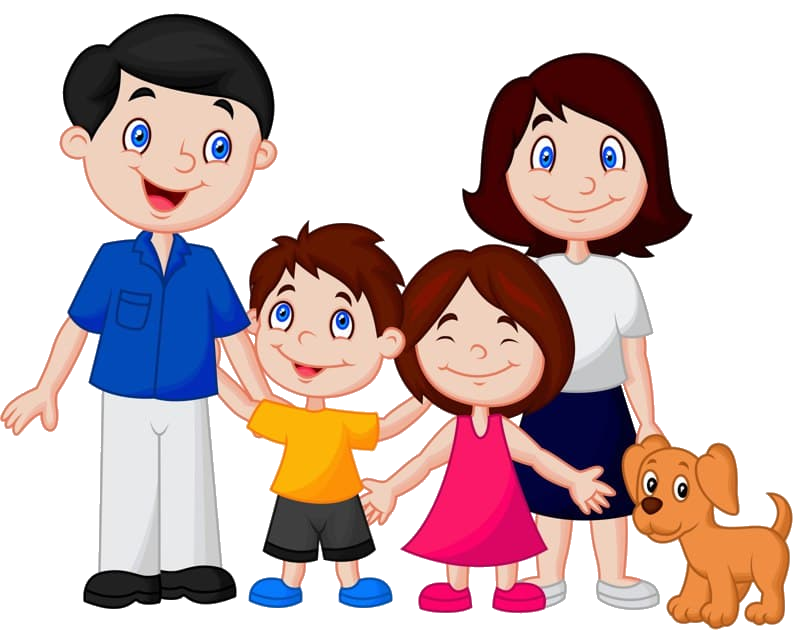 Інтернет
безпека
НЕ ЗАХОДЬ НА НЕВІДОМІ САЙТИ
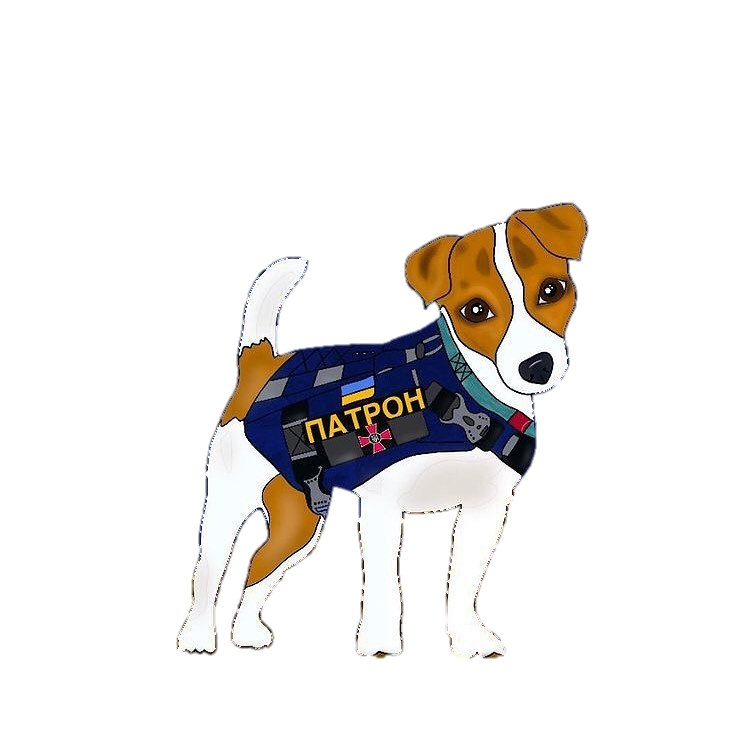 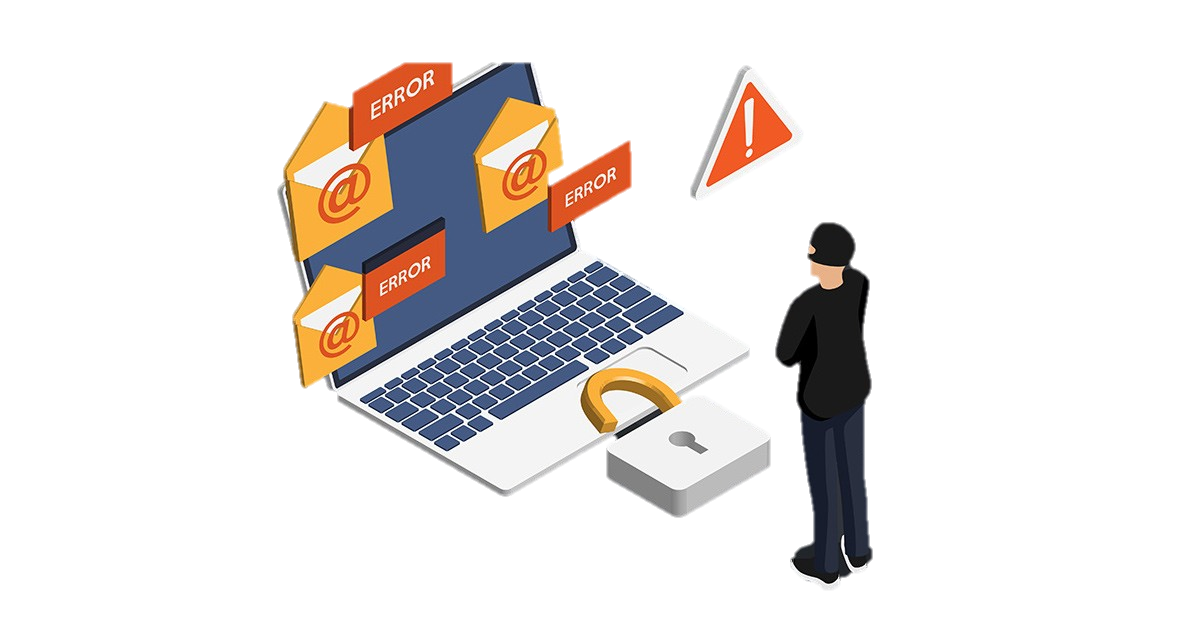 Інтернет
безпека
НЕ СПІЛКУЙСЯ З НЕЗНАЙОМЦЯМИ
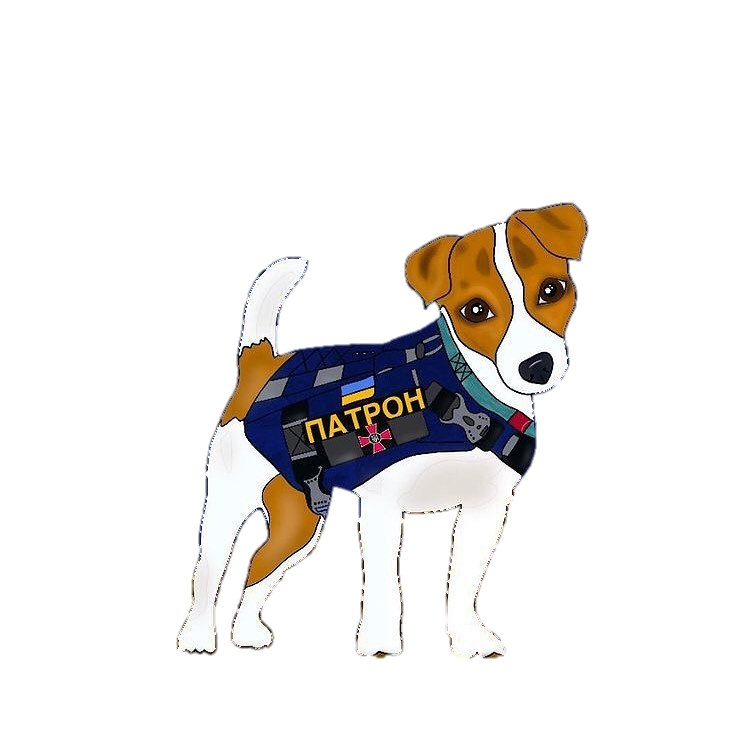 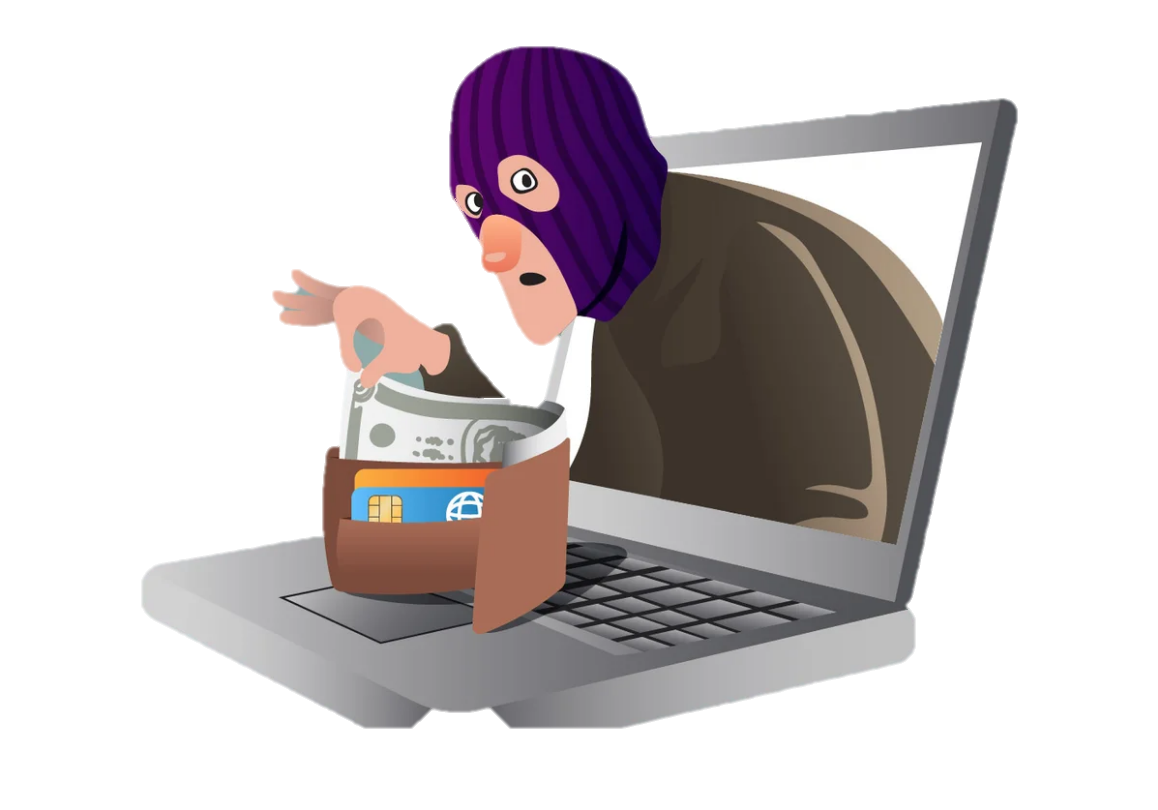 Інтернет
безпека
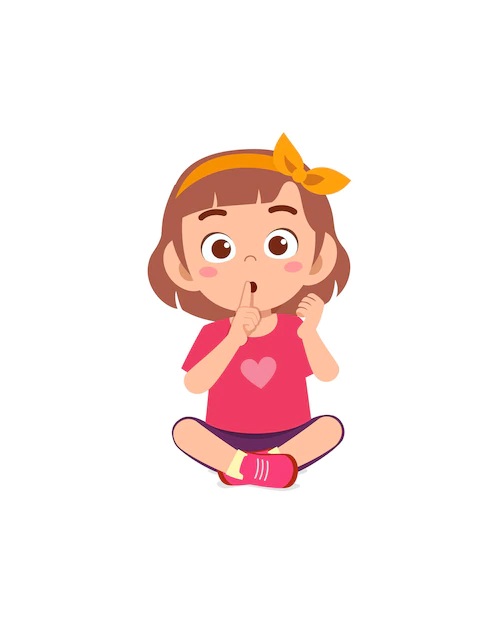 НІКОМУ БЕЗ ДОЗВОЛУ БАТЬКІВ НЕ РОЗПОВІДАЙ ПРО СЕБЕ
ВИКОРИСТОВУЙ АНТИВІРУС
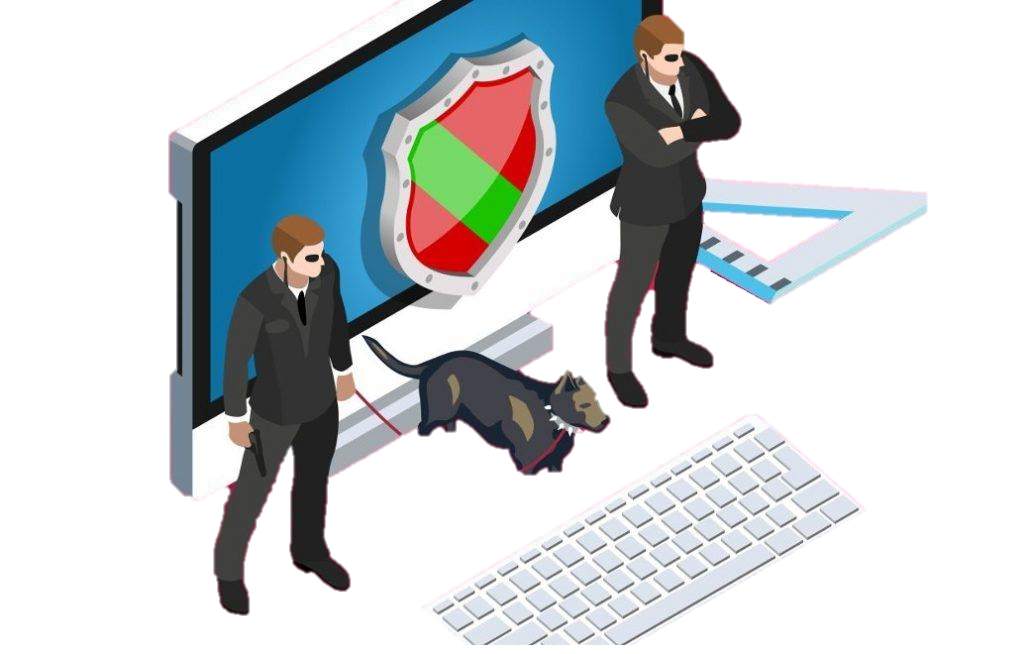 НЕ ПОРУШУЙ АВТОРСЬКІ ПРАВА
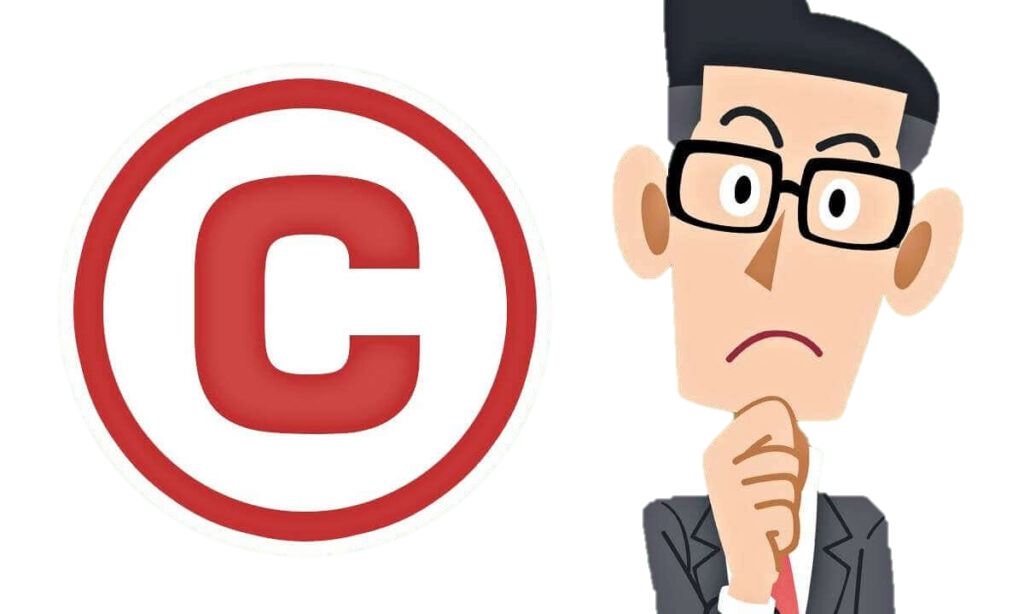